Қарасу негізгі мектебі
5-сынып оқушыларының
 бейімделуі
2023-2024 оқу жылы
Мақсаты:
1.Оқу мотивациясының тұрақтылығын қалыптастыру


2.Балаларда  жағымды” Мен” концепциясын, өз-өзін сенімді ұстау 
дағдысын қалыптастыру және  үрей қорқыныш сезімдерін төмендету


3.Тұлғааралық қарым-қатынас дағдыларын қалыптастару.
Оқушының психологиялық жеке даму картасы
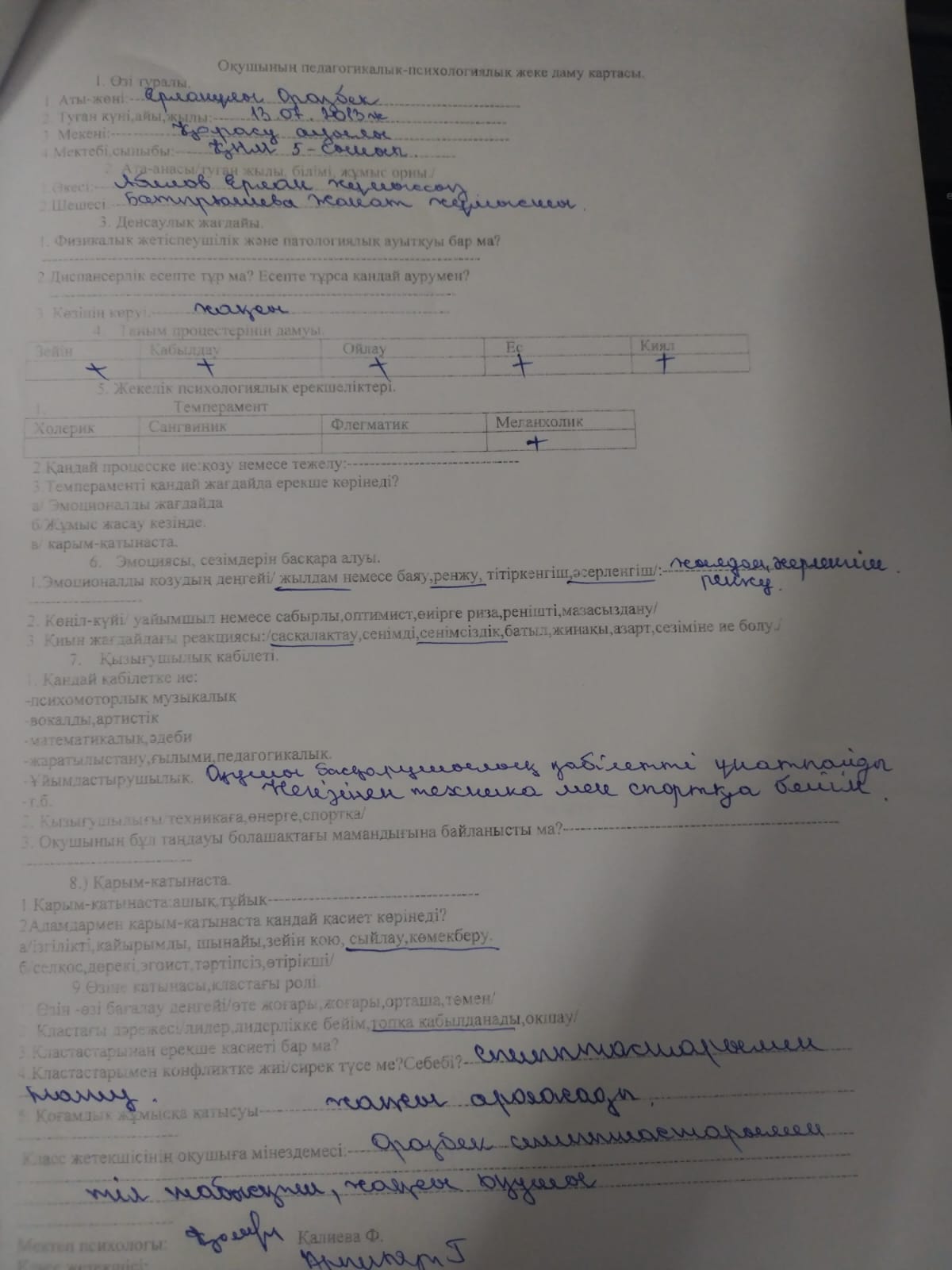 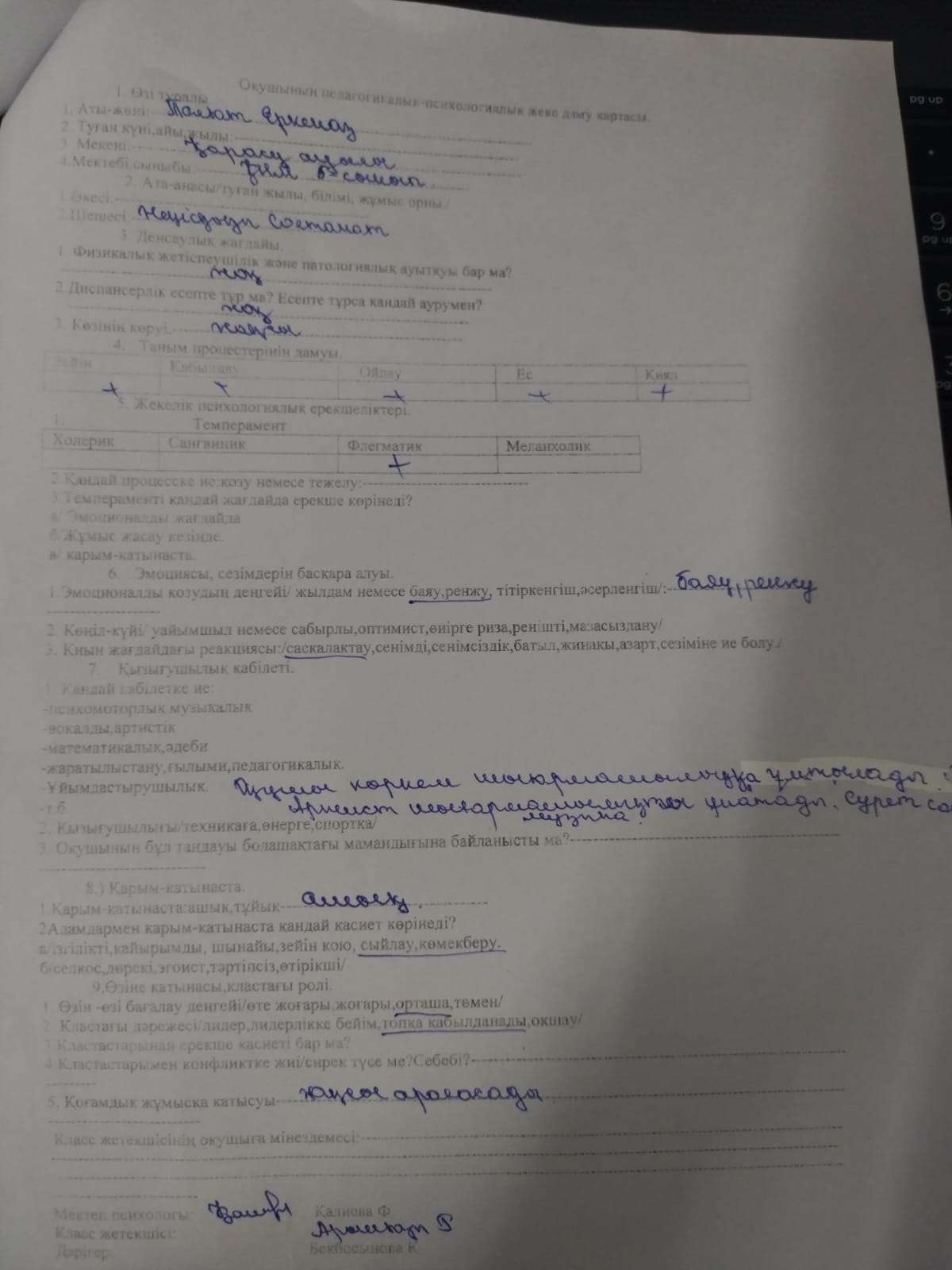 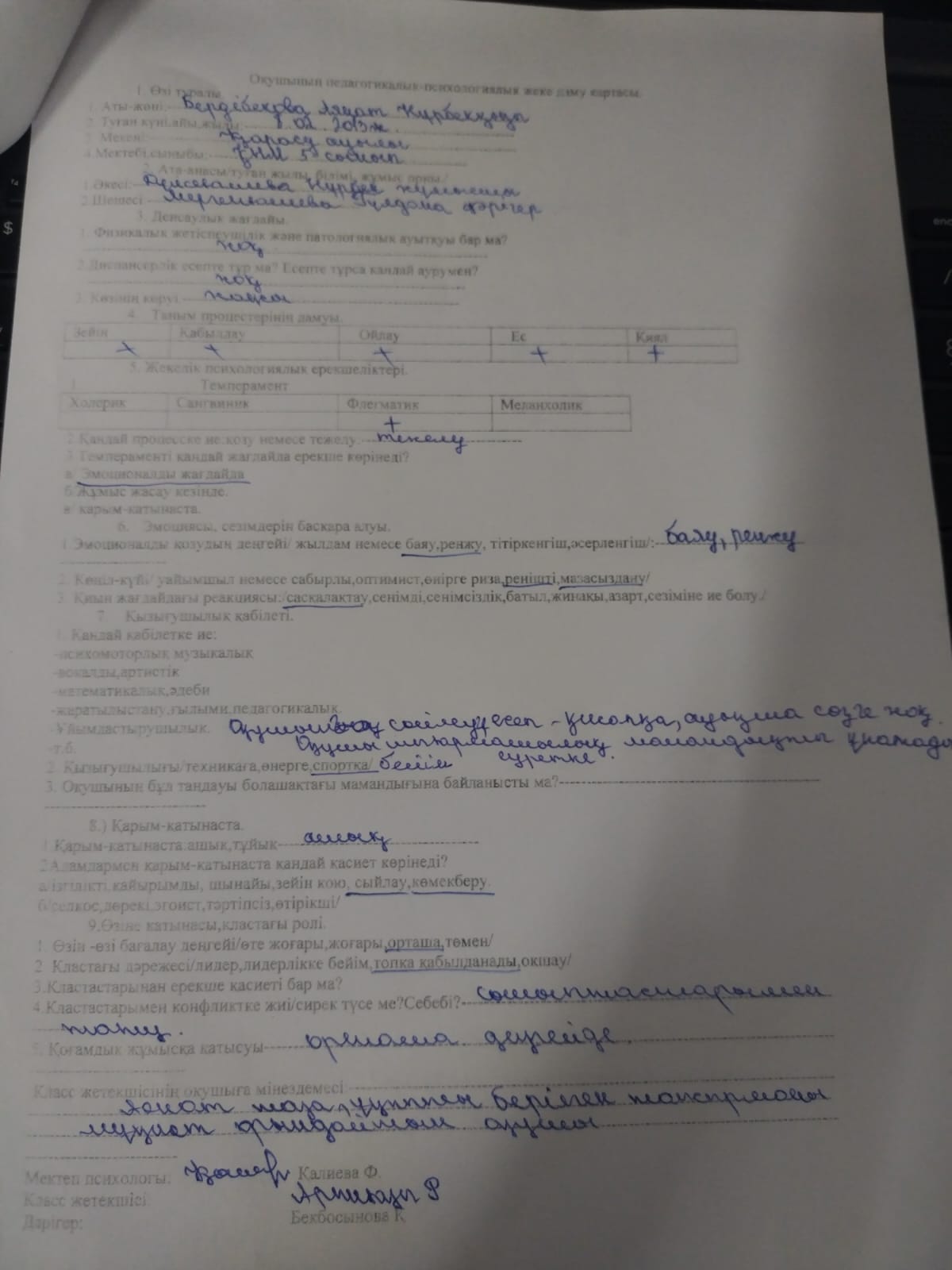 Оқушылармен жүргізілген
зерттеу жұмыстары
“Менің сыныбым”
әдістемесі
“Баспалдақ”
әдістемесі
“Мектепке
 қарым-қатынасым”
сауалнамасы
“Үш ағаш” әдістемесі
Оқу мотивациясын анықтау
Жағдайлық 
үрей шкаласы
(Кондаша әдістемесі
“Баспалдақ” әдістемесі қорытындысы 5-сынып
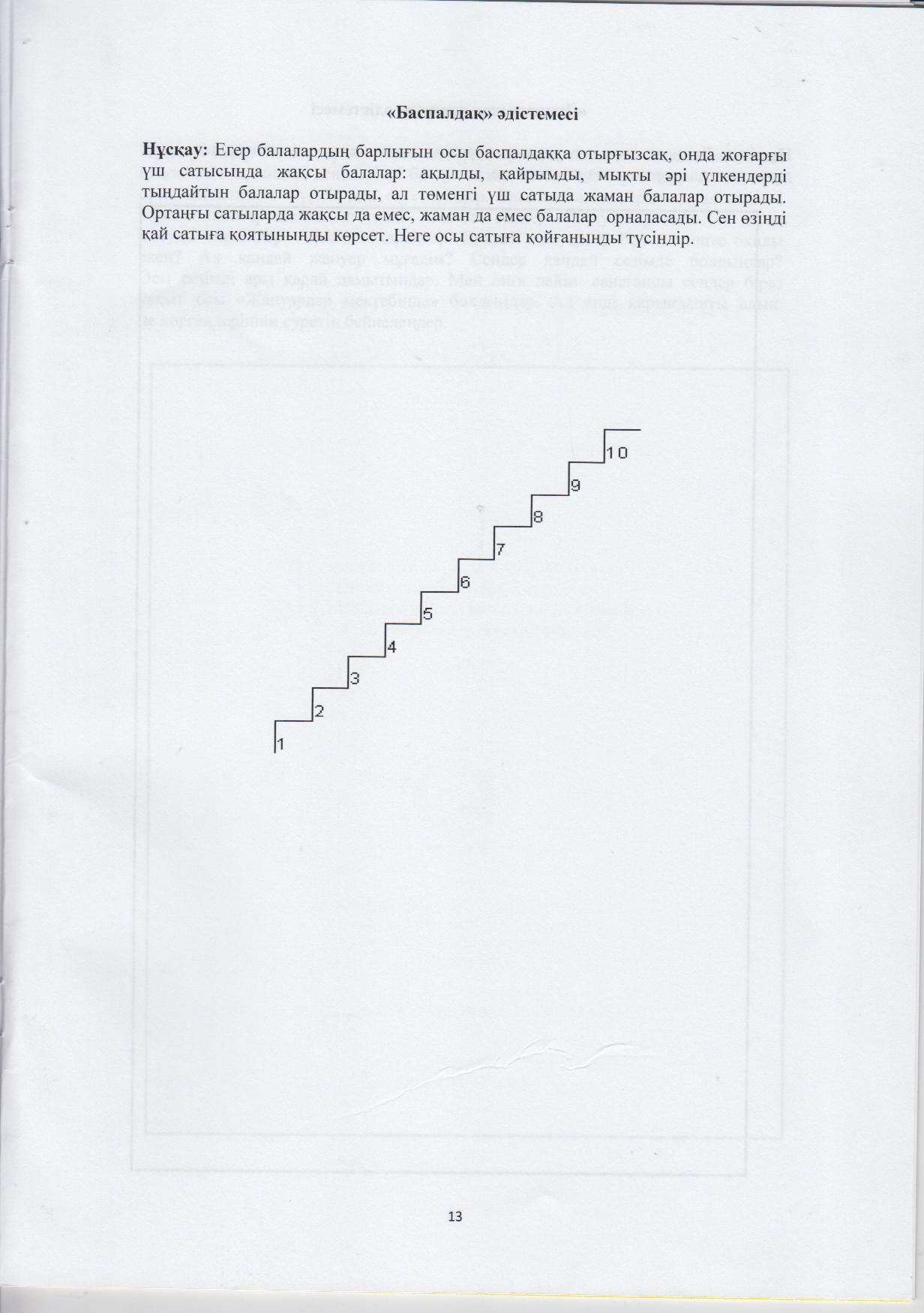 “Үш ағаш әдістемесі” қорытындысы 5- сынып
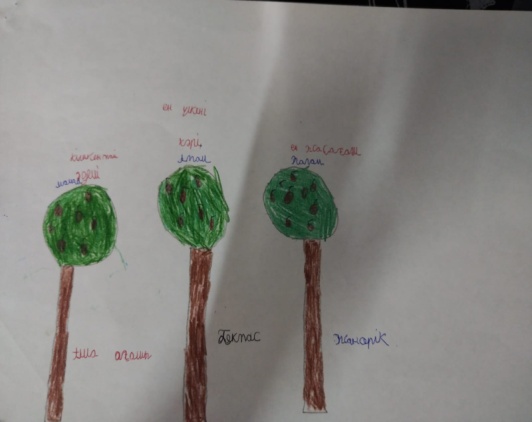 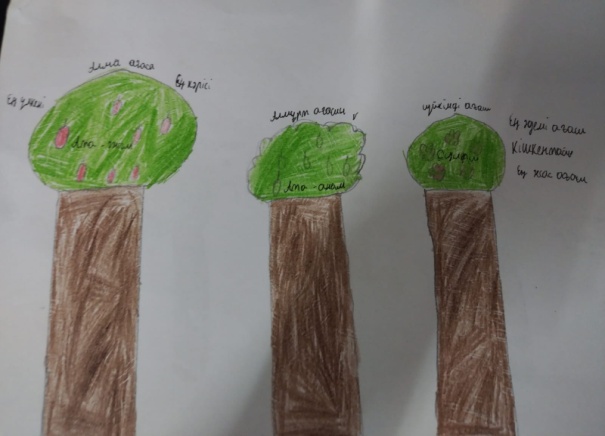 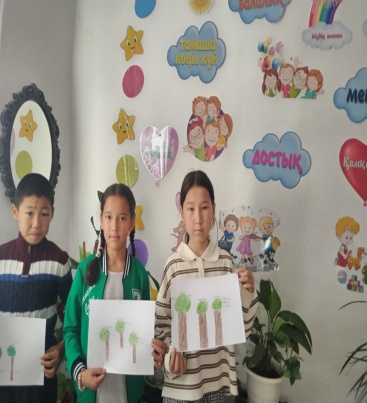 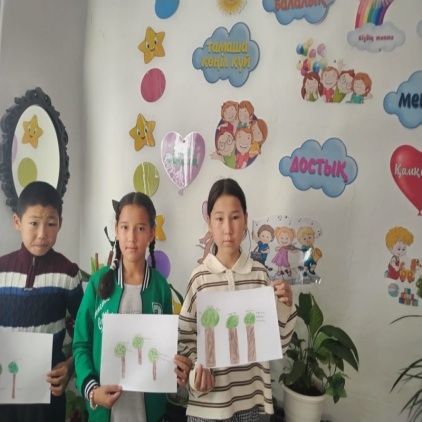 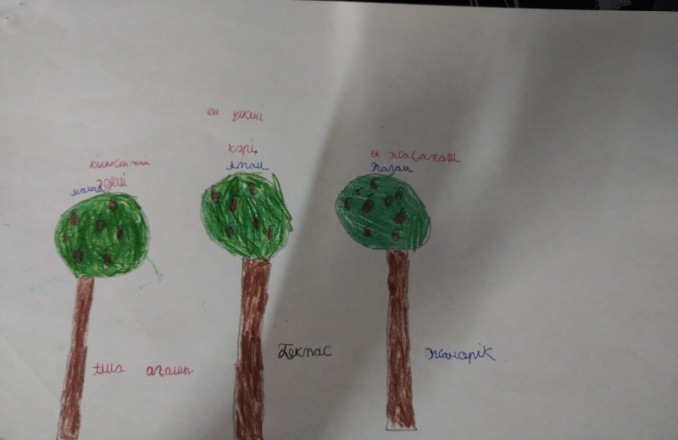 “Кондаша “ әдістемесі қорытындысы 5-сынып .Жағдайлық  үрей 
                                                                                                              шкаласы
Оқу мотивациясын анықтау әдістемесінің қорытындысы 5- сынып
Менің сыныбым” әдістемесі  қорытындысы 5- сынып
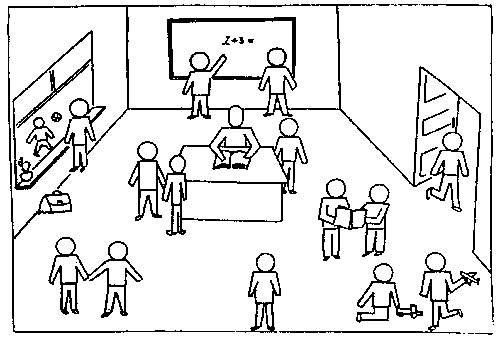